Schicht 0






Nr I
Schicht 3






Nr II
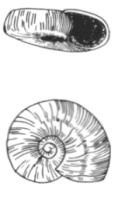 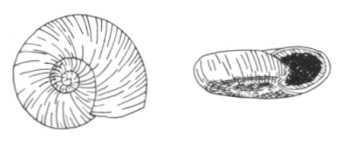 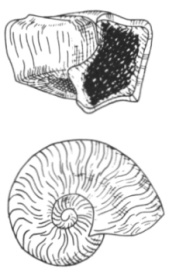 Schicht 6






Nr IV
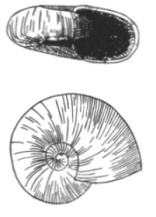 Schicht 3






Nr III
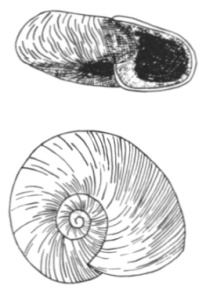 Schicht 6






Nr V
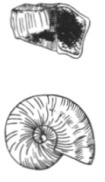 Schicht 10






Nr VI
Schicht 10






Nr VII
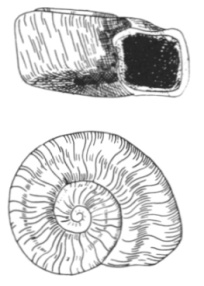 Schicht 13






Nr VIII
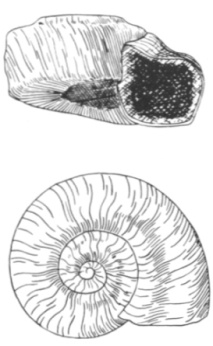 Schicht 14






Nr IX
Schicht 14






Nr X
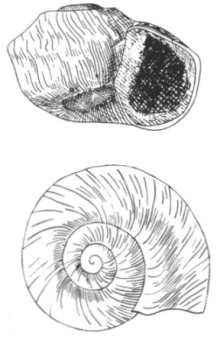 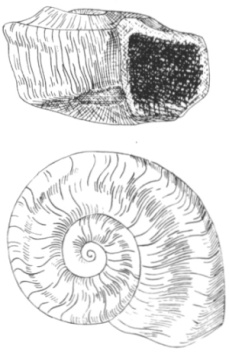 Schicht 15






Nr XI
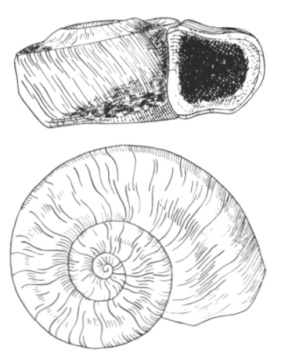 Schicht 15






Nr XII
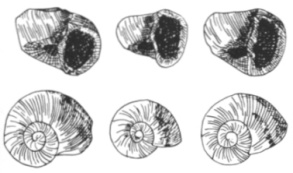 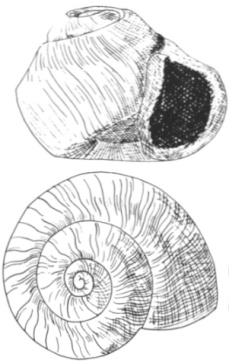 Schicht 20






Nr XIV
Schicht 15






Nr XIII
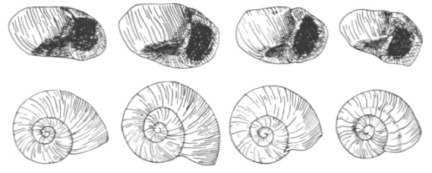 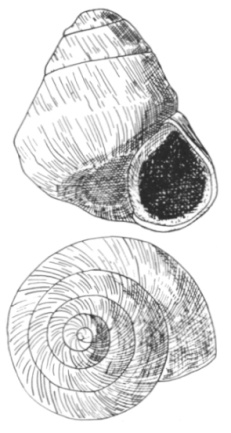 Schicht 20






Nr XV
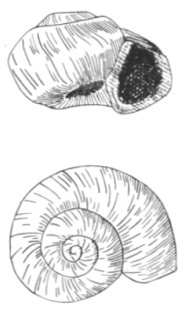 Schicht 22






Nr XVI
Schicht 29






Nr XVII
Schicht 29






Nr XVIII
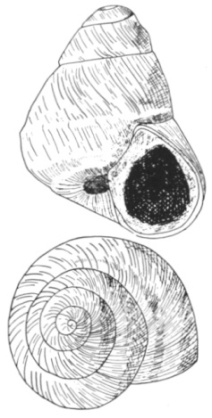 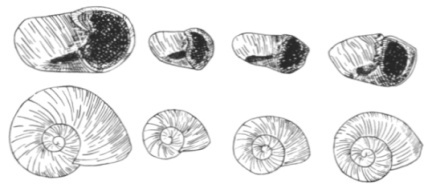 Schicht 34






Nr XIX
Schicht 37






Nr XX
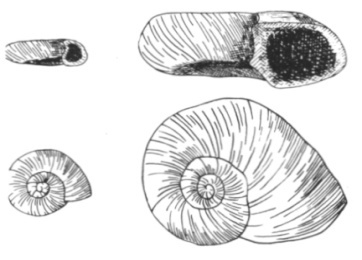 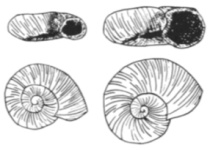 Schicht 41






Nr XXI
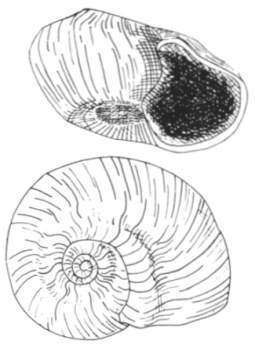 Schicht 48






Nr XXII
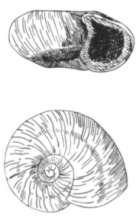 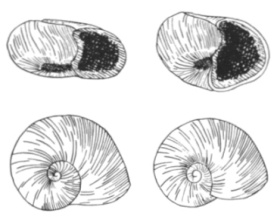 Mensink, H. (1984): Die Entwicklung der Gastropoden im miozänen See des Steinheimer Beckens (Süddeutschland). Palaeographica A, Band 183.